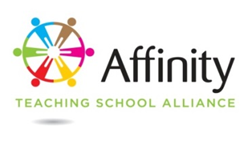 Calculation PolicyDivision – Years 4-6
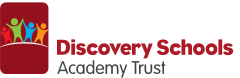 Obj
Gui
Vid
Ex
Obj
Vid
Ex
Obj
Gui
Vid
Ex
Gui
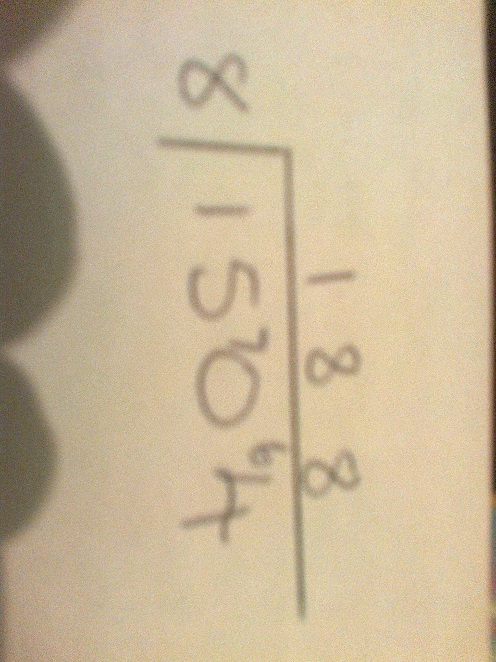 Jottings
7 x 100 = 700
7 x 10 = 70
7 x 20 = 140
e.g. 840 ÷ 7 = 120
100 groups
20 groups
700
840
0
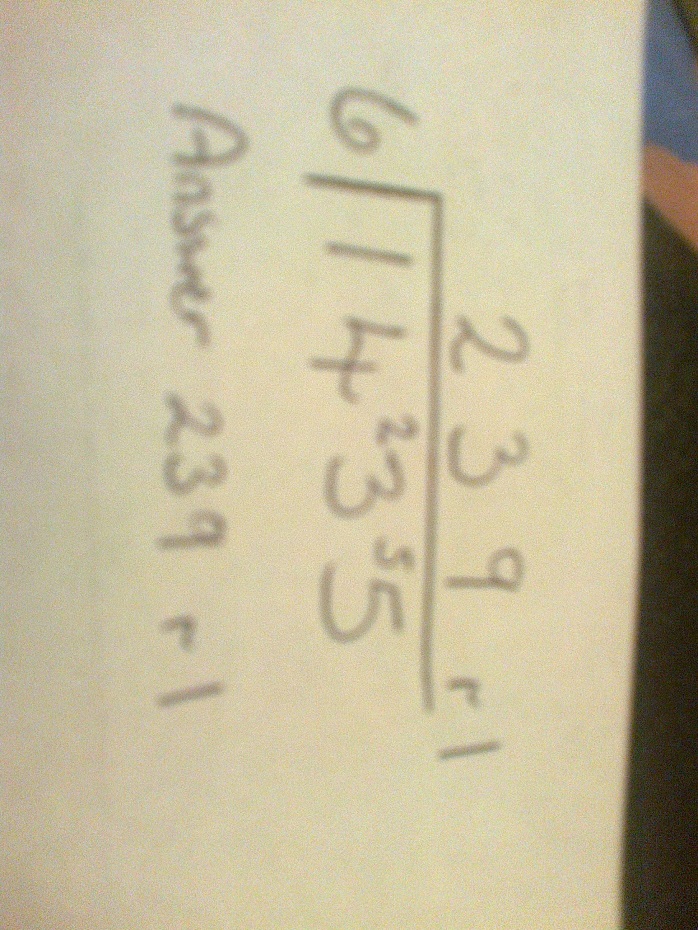 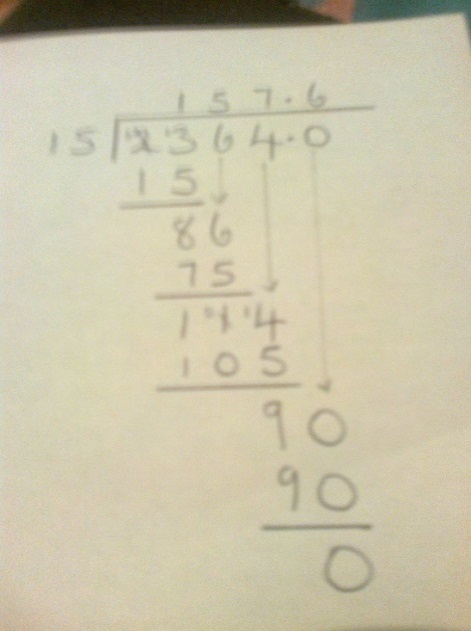 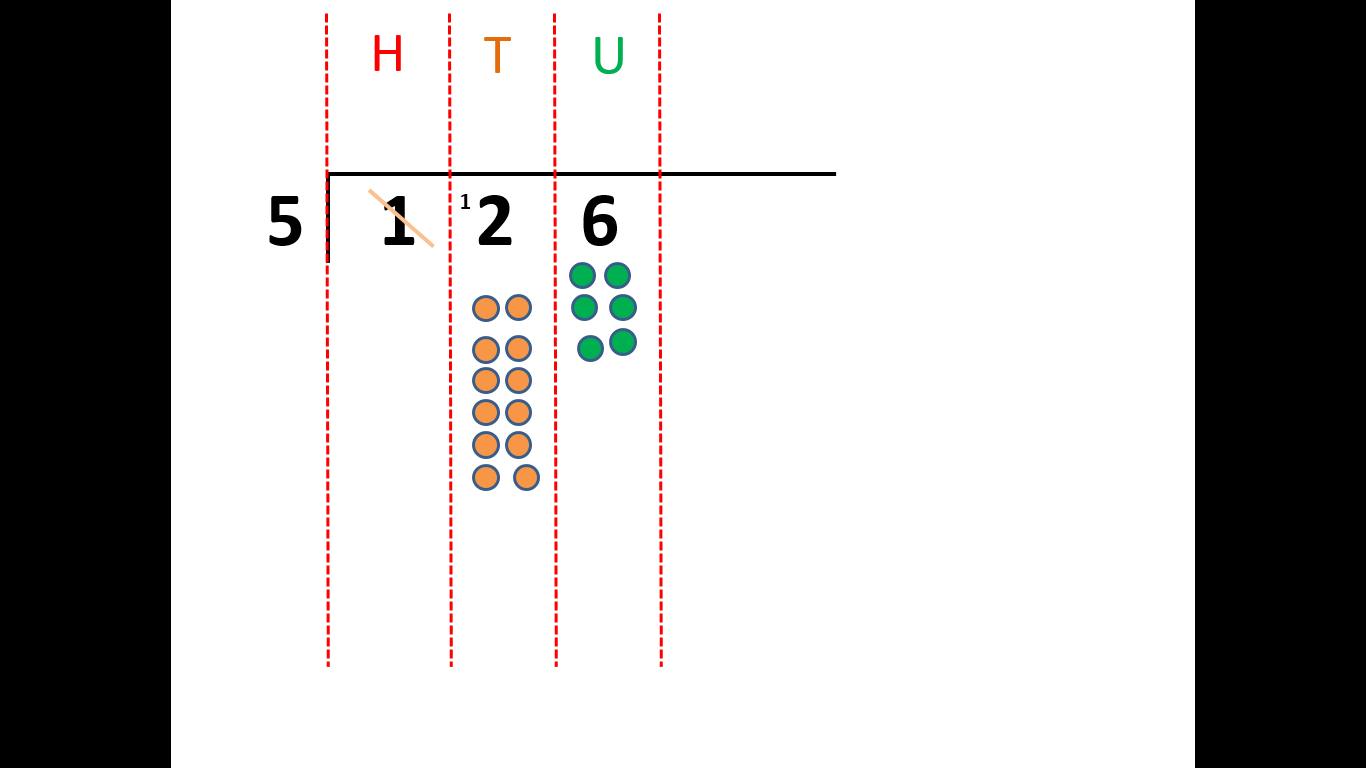 The National Curriculum in England. ©Crown Copyright 2013Year 4 objectives
Return
The National Curriculum in England. ©Crown Copyright 2013Year 4 guidance
Return
The National Curriculum in England. ©Crown Copyright 2013Year 5 objectives
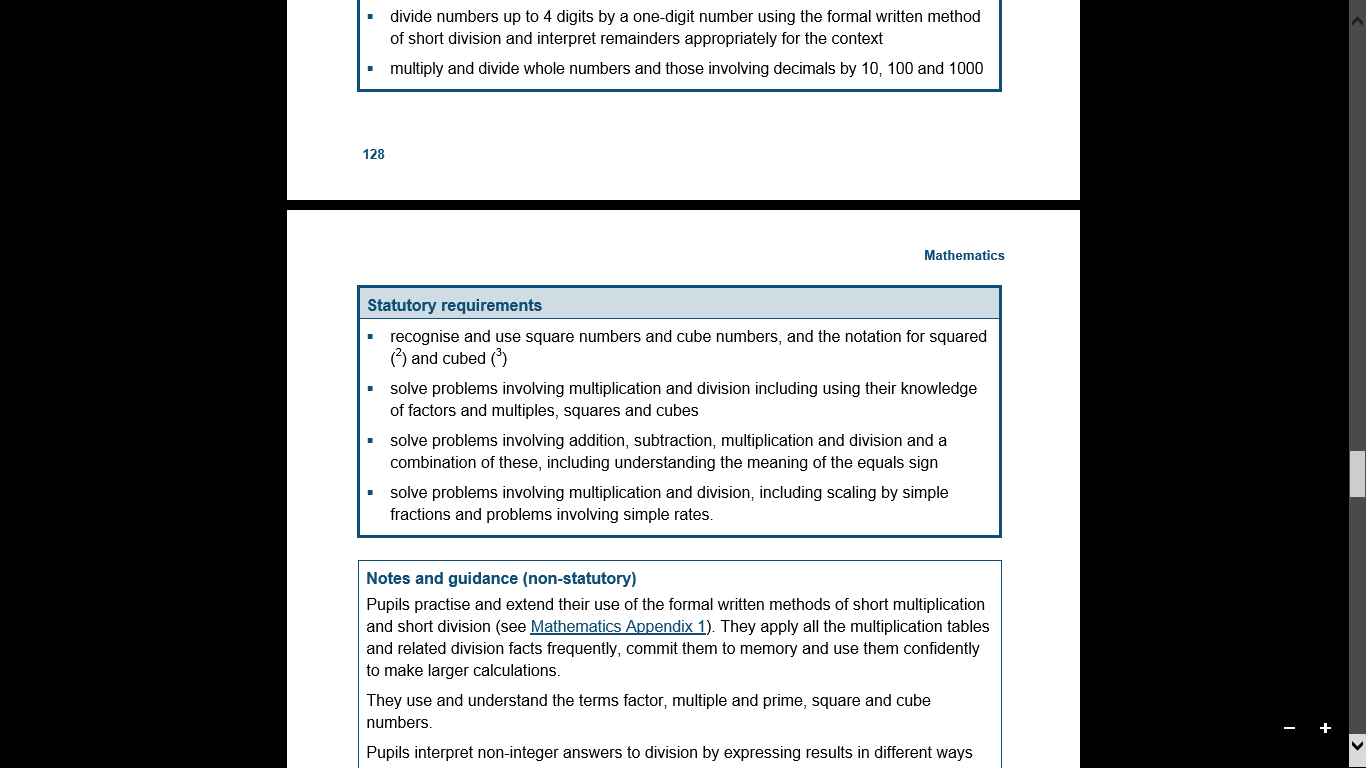 Return
The National Curriculum in England. ©Crown Copyright 2013Year 5 guidance
Return
The National Curriculum in England. ©Crown Copyright 2013Year 6 objectives
Return
The National Curriculum in England. ©Crown Copyright 2013Year 6 guidance
Return